Tuesday 24/5
02:00 Stable beam fill #1804 912 bunches
Initial lumi 1x1033 cm-2s-1 
12:20 beam dumped fill #1804 
RF interlock beam 1, initiated by UFO point 4 
Integrated luminosity 29 pb-1
Access – “planned for one hour”
Transverse damper amplifier, increase RF arc detection threshold and quench resistors cooling
17:30 Loss maps with injection protection in
Fill #1805
18:30 Start injection
Some problems with BPM calibration, injection losses & blow-up
23:25 Stable Beams
Initial lumi 1x1033 cm-2s-1 
02:43 Beam dump, RF cfv-sr4-allfo1 power supply down
Fill # 1806
08:20 Stable beams, Initial lumi 1x1033 cm-2s-1
25/5/2011
LHC 8:30 meeting
UFO point 4
Dumped by RF arc detection – following a UFO in point 4
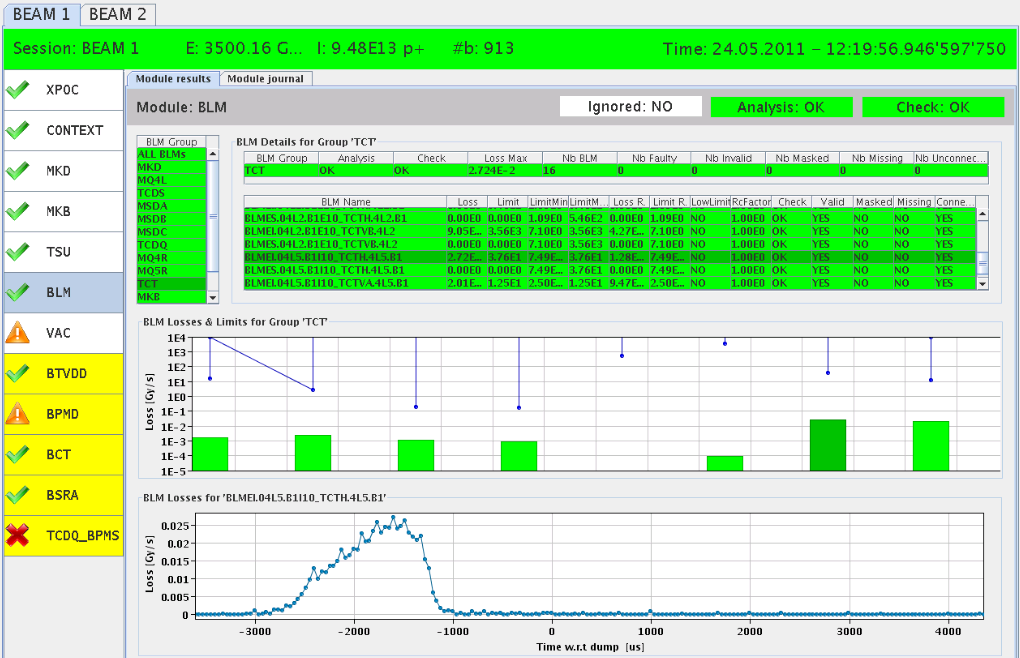 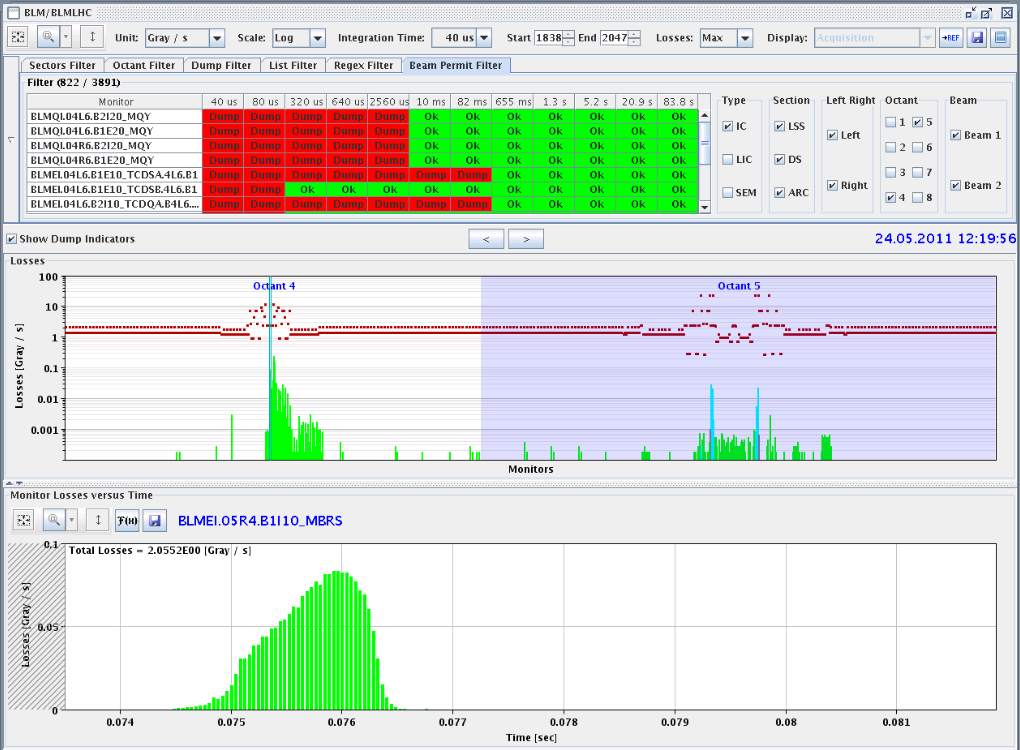 XPOC TCT.4L5.B1
PM TCTV.4L5.B1
25/05/2011
LHC 8:30 meeting
Loss Maps at injection
With injection protection in, to check ratio TDI / TCP
B1 – V:
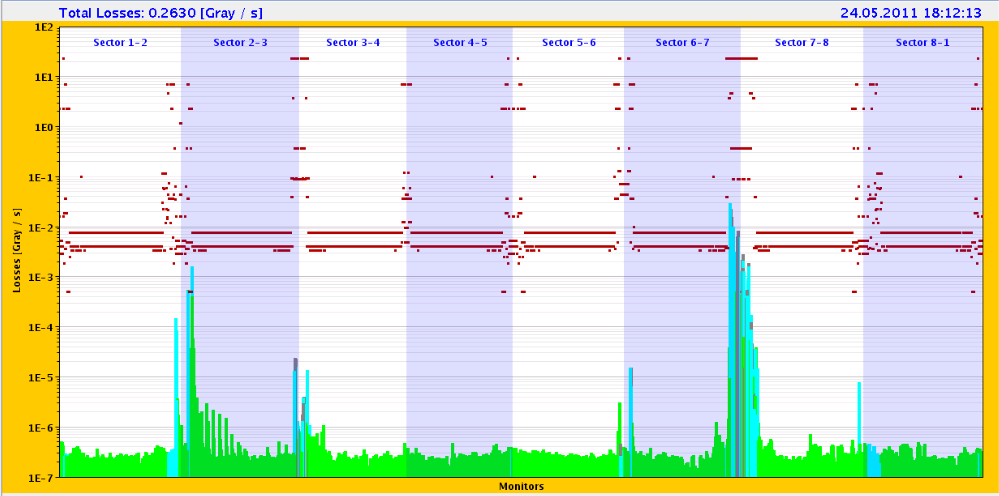 TCP
TDI
B2 – V:
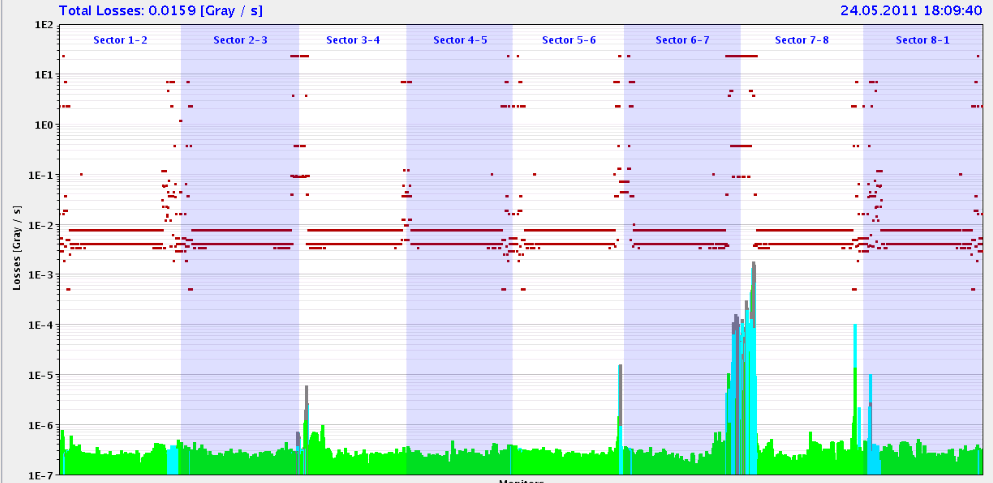 TCP
Looks OK
TDI
25/05/2011
LHC 8:30 meeting
Injection
Injection oscillations and losses for B1
OK after trajectory correction
First, Beams blown up at injection as well
OK for final injection
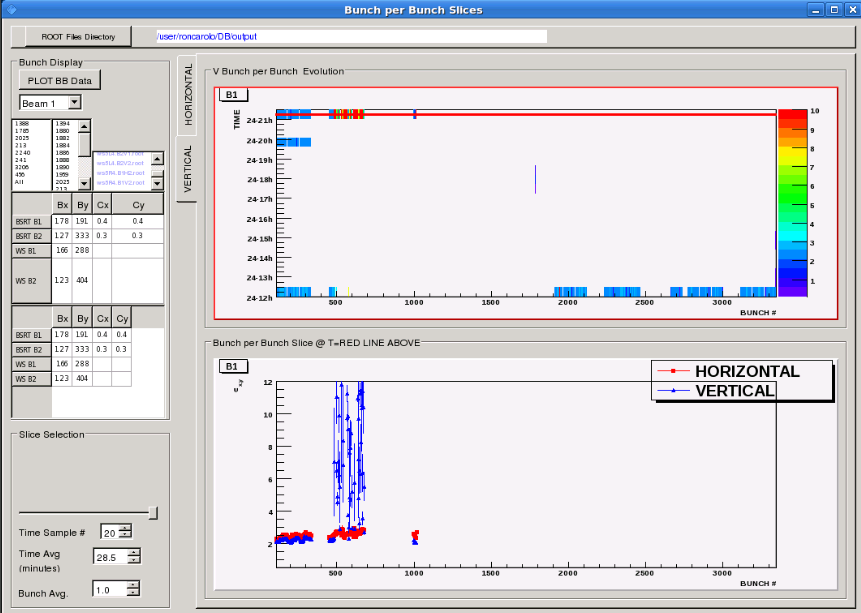 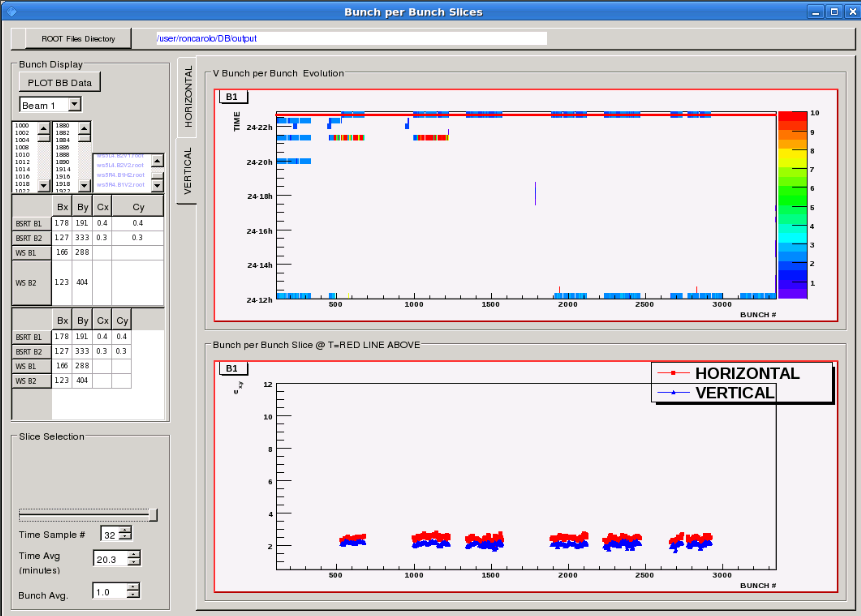 25/05/2011
LHC 8:30 meeting
Fill # 1805: 23:25 Stable Beams
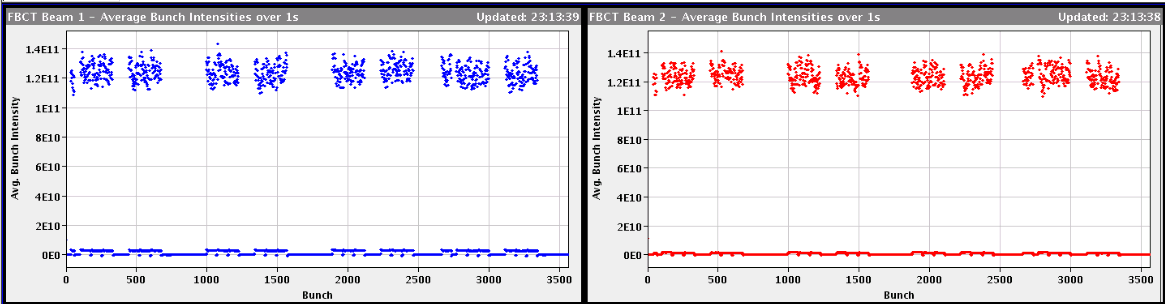 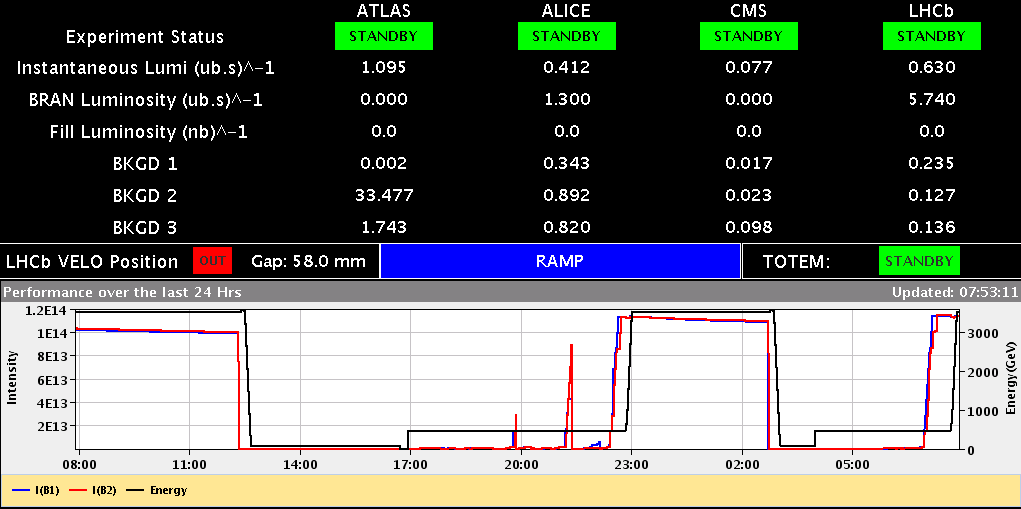 Going into physics now
02:43 cfv-sr4-allfo1 power supply down -> RF clock downMissing RF-frequency for beam dump: LBDS triggers as it shouldRF LL piquet changed the crate – no CO-FE first line
25/05/2011
LHC 8:30 meeting
Injection kickers MKI Point 8 vacuum
Vacuum increase during end of filling stopping injection for a few minutes
Most likely e-cloud of interconnects between the injection kickers
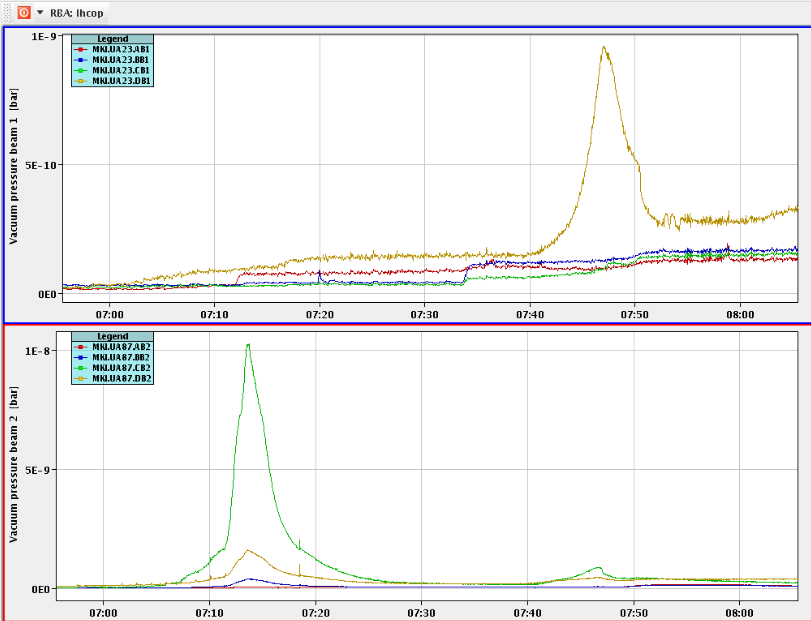 Vac reading MKI-C stopping injection
25/05/2011
LHC 8:30 meeting
Injection kicker MKI warming up by the beam
Injection interlock set to 55 C measured magnet temperature
After checks this interlock level can most likely be increased until Curie temperature of magnet ferrite has been found
Above Tcurie (around 120 C) kicker magnet will loose strength rapidly 
Difficult to perform reliable temperature measurement of ferrite which is under HV. Measured temperature ≠ Ferrite temperature.
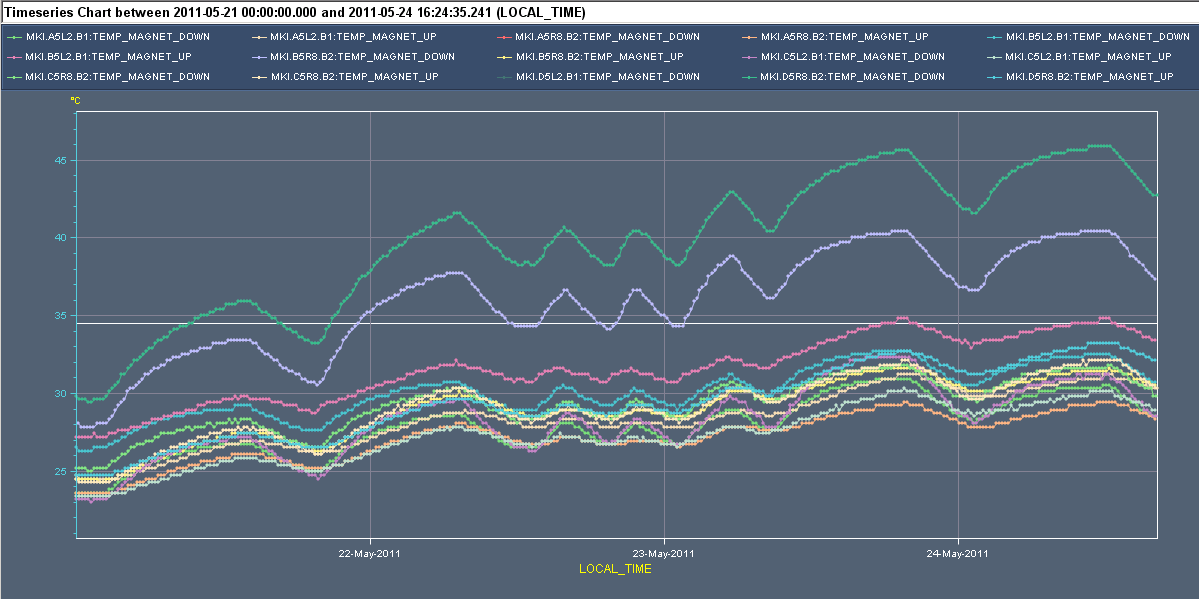 45 C
25 C
25/05/2011
LHC 8:30 meeting
Plan
Wednesday
Fill #1806 going into physics right now
End of fill: RF tests switching off one cavity
Test of RF power interlock
TCLIB alignment
Thursday
Physics
End of fill: TCL adjustment
Asynch dump test @ 3.5 TeV for Roman Pots
Measure chromaticity for FIDEL over the ramp
Fri – Sun
Physics
25/05/2011
LHC 8:30 meeting